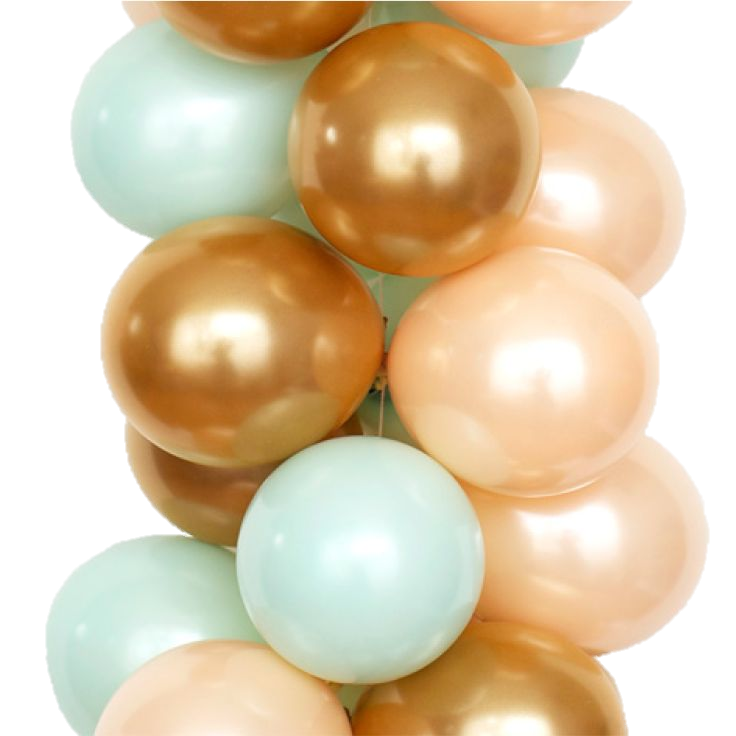 NABÍDKA
OSLAVYTEAMBUILDINGYFIREMNÍ AKCE
CO UMÍME
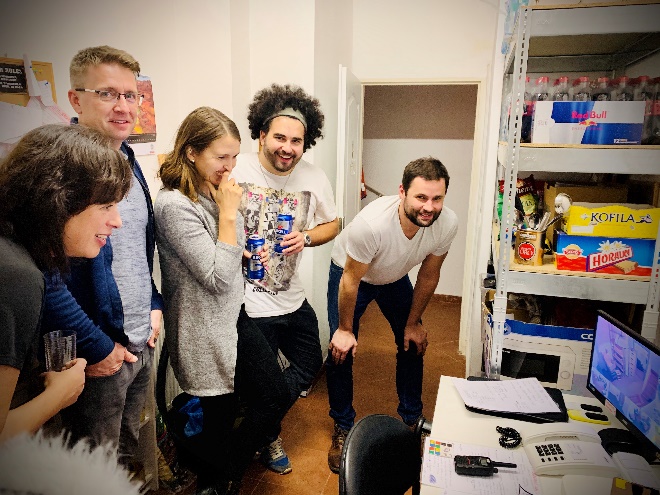 Chcete se pobavit s kolegy a poznat se jinak než v kanceláři?
Hledáte originální program pro vaši akci?
Sháníte vhodný prostor pro oslavu dětí?

VYUŽIJTE MOŽNOSTI SPOJENÍ ÚNIKOVÉ HRY A SPOLEČENSKÝCH PROSTOR PRO DALŠÍ PROGRAM
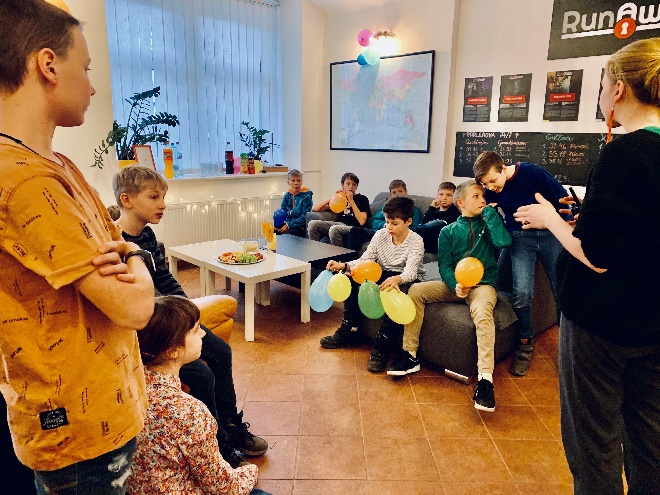 2
5 únikovek = 25 osob za 1h
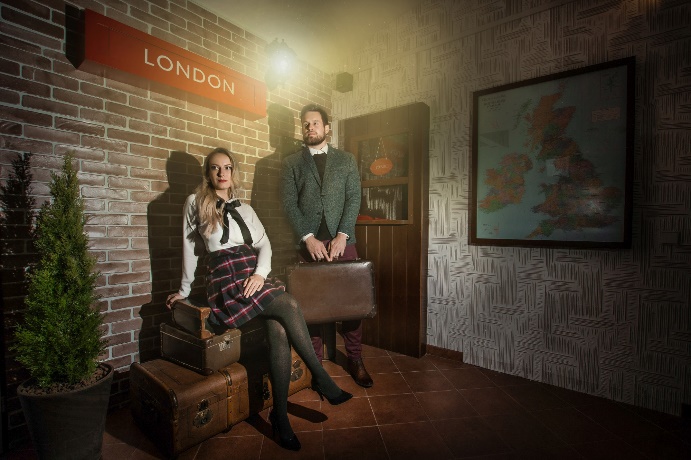 Holešovice nabízí tato témata únikových her:
Agent 007
Kryštof Kolumbus
Al Capone
Buddhova stopa
Gulliverova cesta
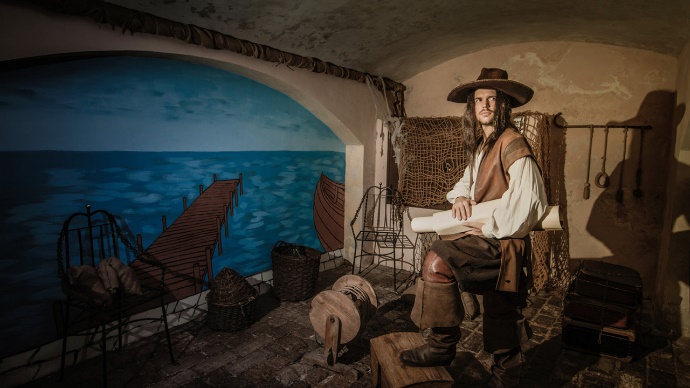 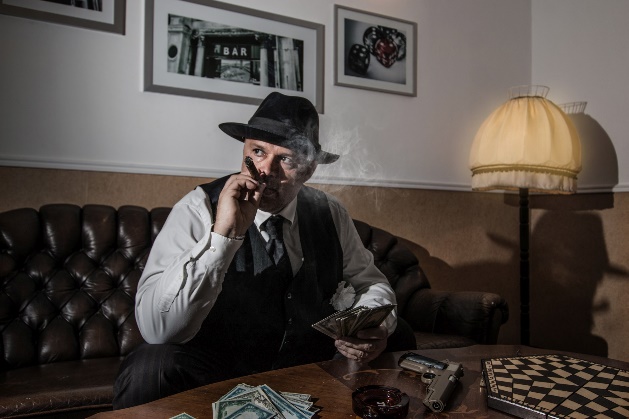 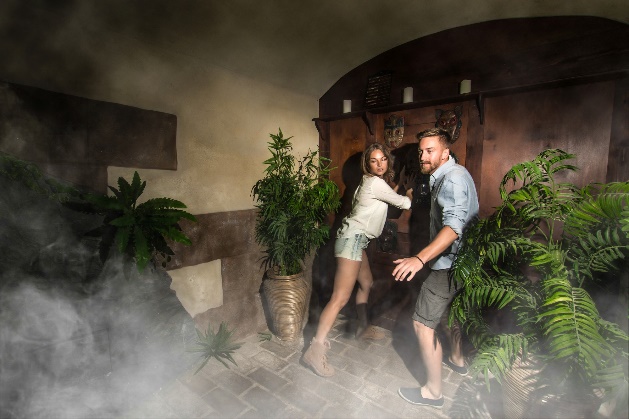 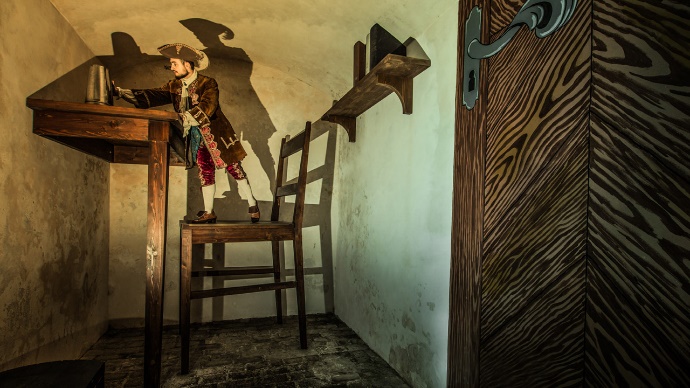 3
Karlín nabízí tato témata:
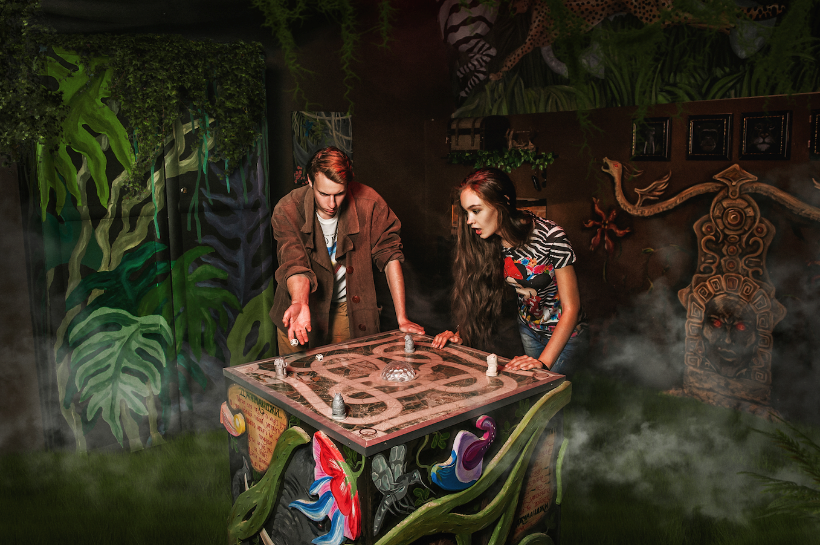 Upíří hrobka
Doupě neřesti
Maphia game
Jungle
Zlobr
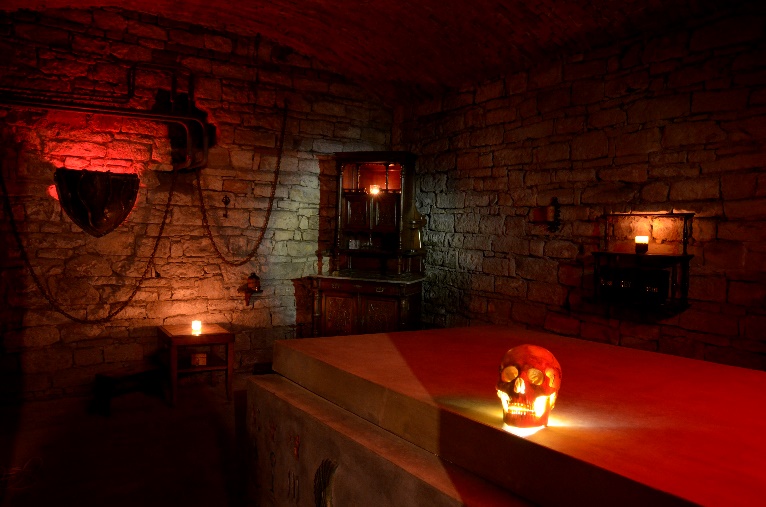 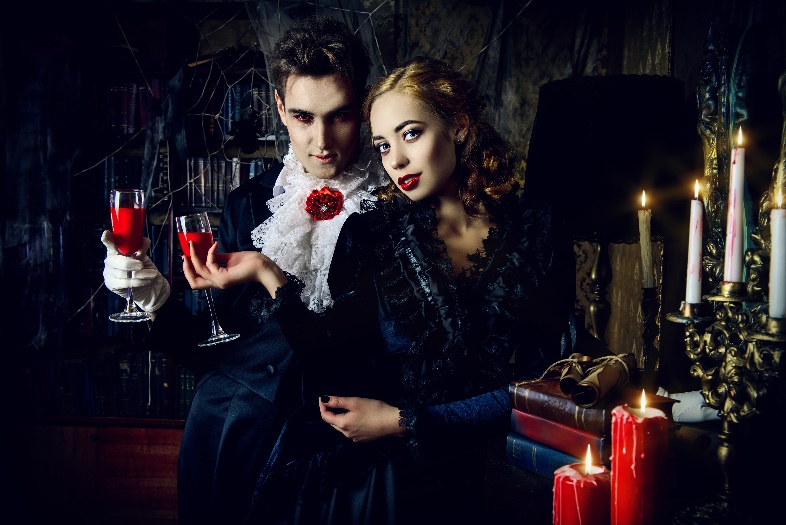 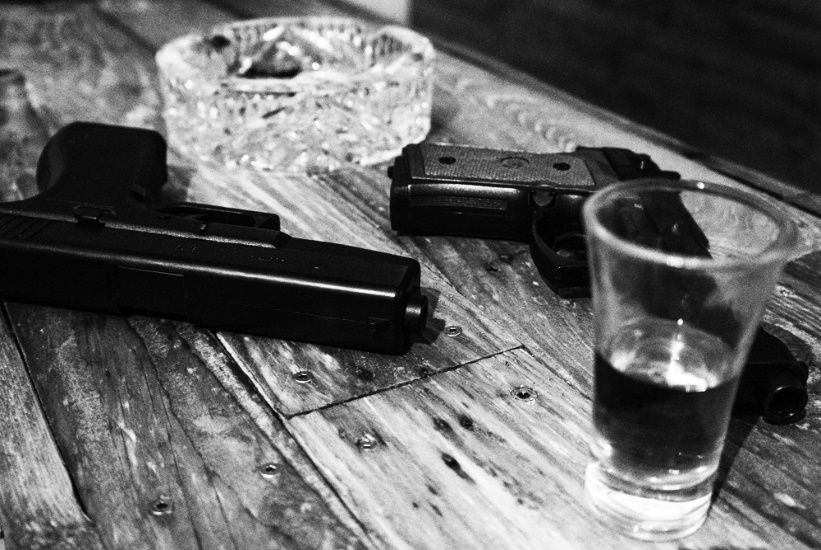 4
PROSTOR  PRO  ZÁBAVU
Společenské prostory v Holešovicích
Společenská místnost v Karlíně
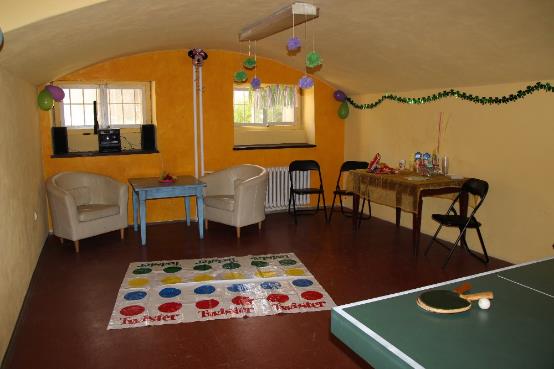 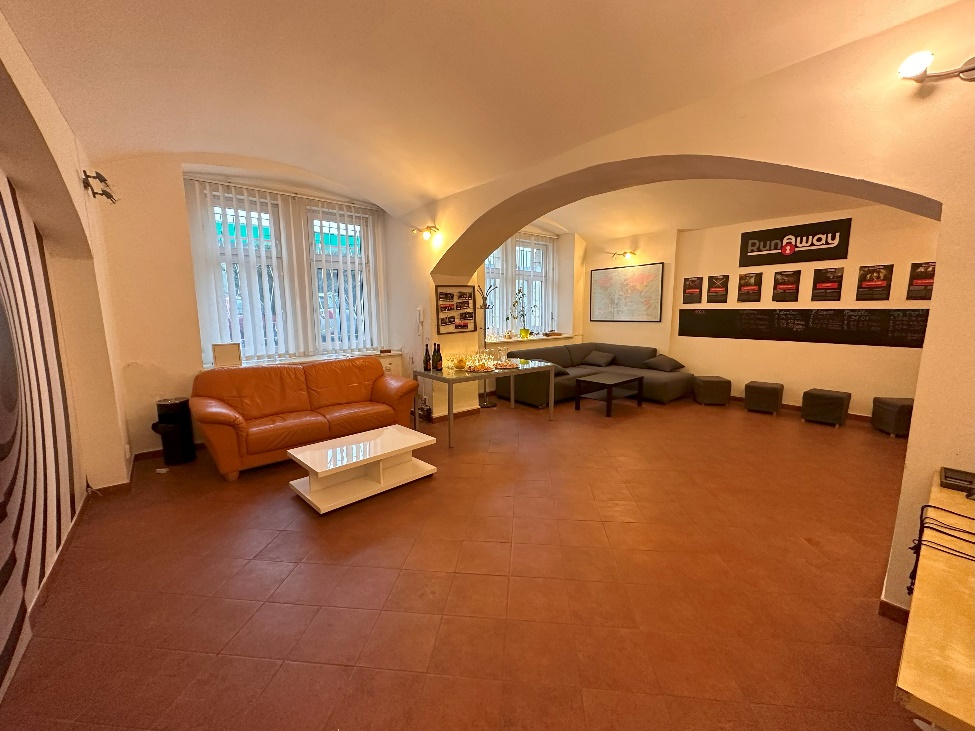 5
CO JEŠTĚ UMÍME NABÍDNOUT:
Catering dle požadavků – malé oslavy i větší rauty
Výzdobu - balónky, girlandy, firemní loga či bannery
Foto i video dokumentaci a další služby dle dohody
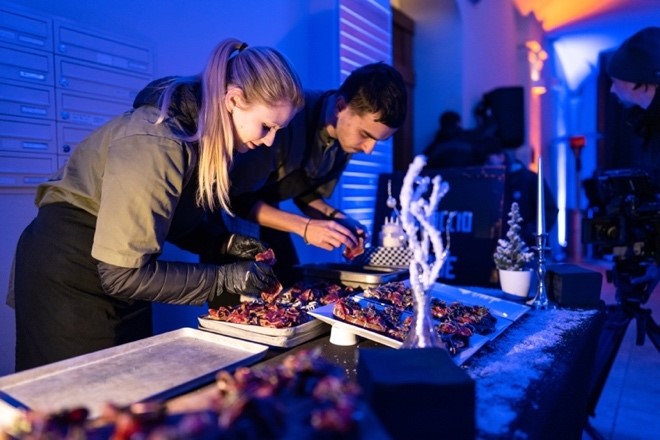 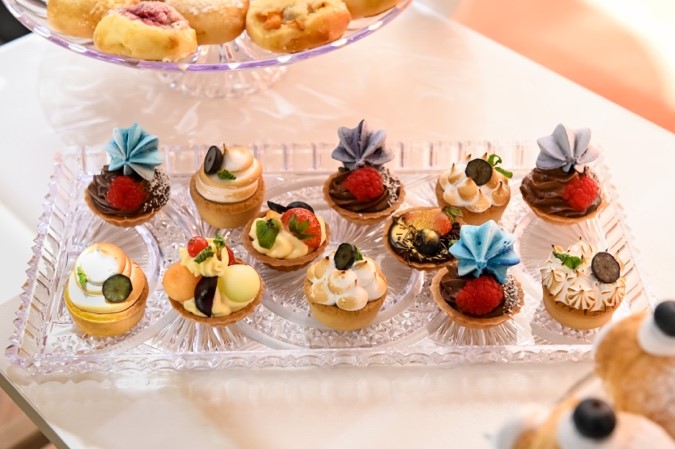 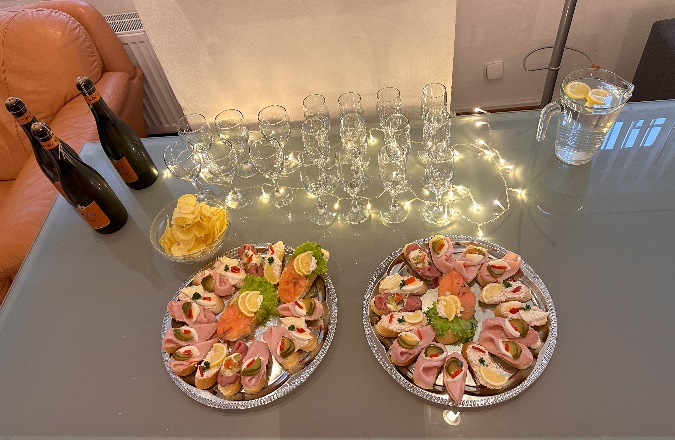 6
PRO VĚTŠÍ SKUPINY
Pro velké teambuildingy nabízíme pronájem blízké kavárny či salonků v docházkové vzdálenosti
Her se může zúčastnit až 27 osob v jeden čas a poté se prostřídat. Za 3h tak odbavíme téměř 60 osob
Sdělte nám vaše představy a my dokážeme i nemožné
7
CENOVÁ NABÍDKA
8
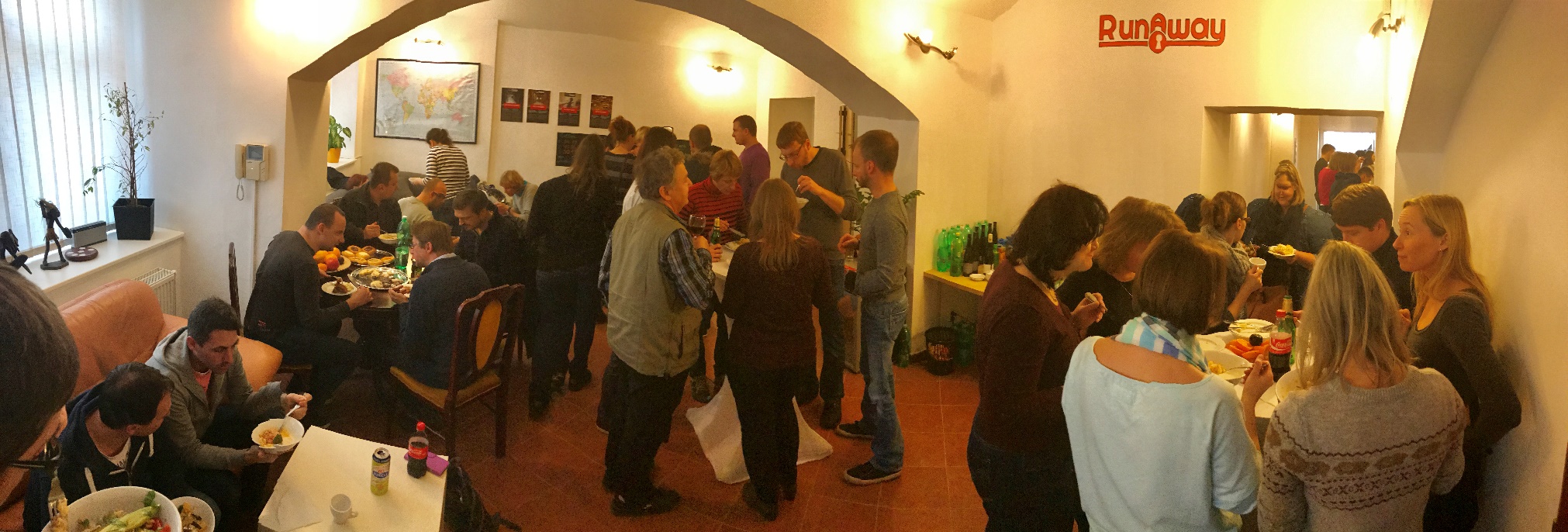 DĚKUJEME ZA POPTÁVKUinfo@unikovehryvpraze.cz
9